Budget & Resource Development Subcommittee
May 28, 2025
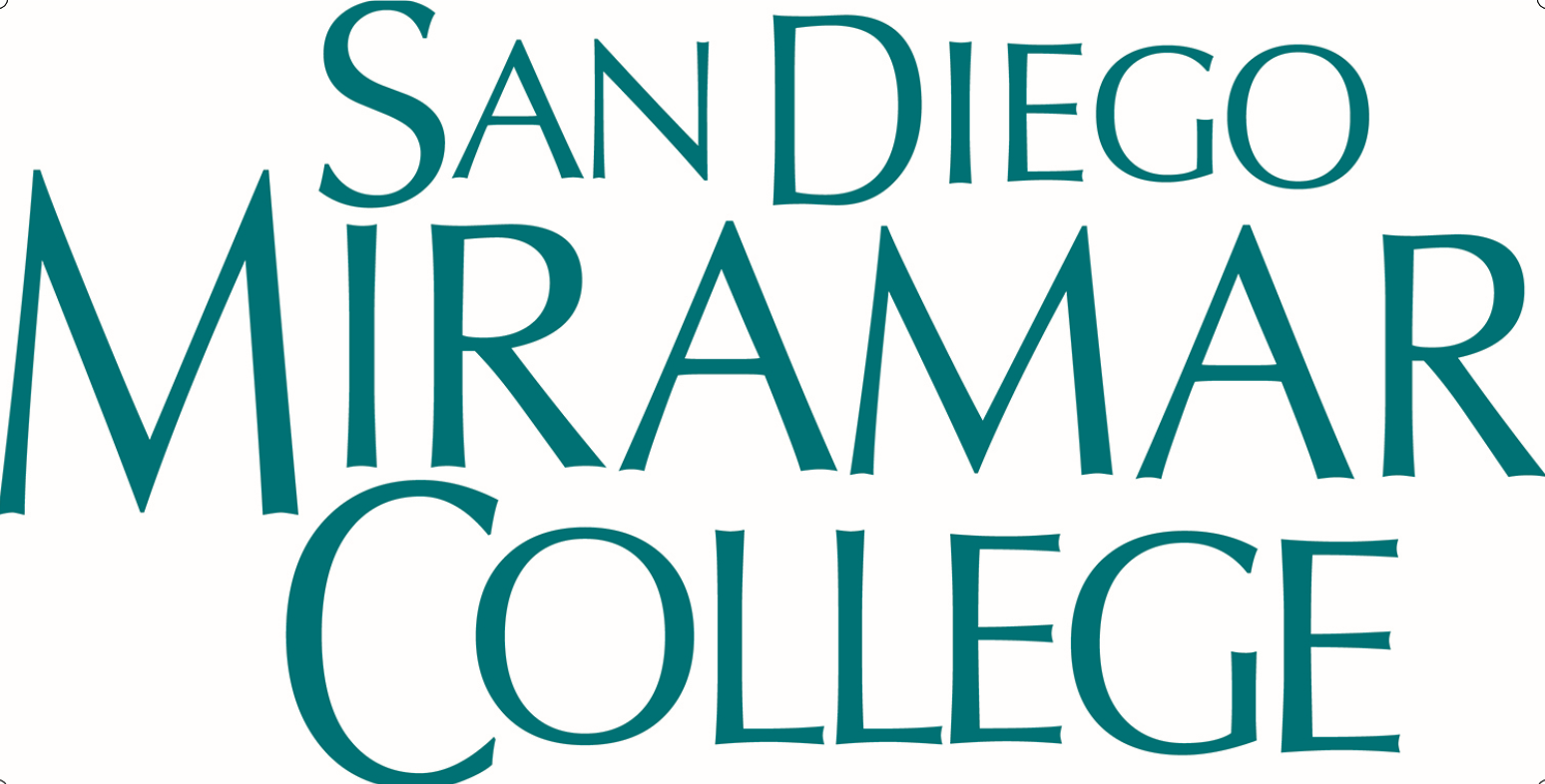 TREY research
Approved – Resource Allocation Processes
One-time Resource Prioritization (formally RFF)
Ongoing Discretionary Resource Prioritization
Classified Resource Prioritization
Facilities Resource Prioritization
2
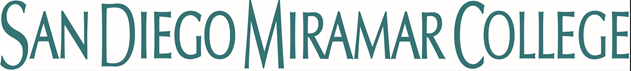 2025-26 Tentative Budget Update
Governor’s May Revision
Revenues continue to exceed projections for the 24-25 fiscal year.  These are largely one-time revenues
Fiscal estimates for 25-26 suggest a $12B state budget deficit
COLA is revised down from 2.43% to 2.30% for the SCFF and select categorical programs (EOPS, DSPS, Apprenticeship, and CalWORKs)
COLA will not apply to Strong Workforce or the Student Equity and Achievement programs
Enrollment growth funding is proposed at 2.35%, a significant increase from the initial 0.5% proposal
The Governor’s proposed budget makes no assumptions about federal spending reductions
The state Legislature has a deadline to approve a budget by June 15
3
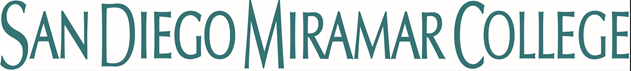 2025-26 Tentative Budget Update
Impact to SDCCD
COLA will ensure additional revenues to cover step and column increases for employees and ongoing operational expenses
The 2.30% COLA to the SCFF will add an estimated $7.5M to the SDCCD base revenue which will be allocated in accordance with the RAF

Miramar budget status
GFU and GFR tentative budges have been uploaded to the District
FTES Targets have increased 3.45% over last year
GFU Budget has increased $5.2M over last year
4
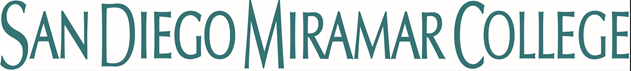 2025-26 Tentative Budget Update
5
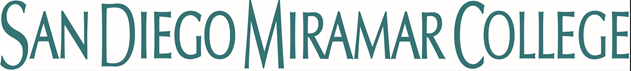 2025-26 Tentative Budget Update
6
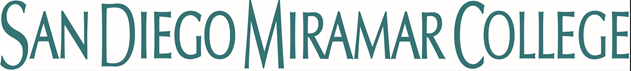 Next Steps – Adopted Budget
7
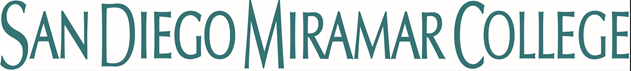 Next Steps – Resource Allocation
September			SDCCD Board approves Adopted Budget
September – October	One-time Resource Prioritization (formerly RFF)
October – November	Ongoing Discretionary Resource Prioritization
November – December	Classified Hiring Resource Prioritization
February – March		Facility Resource Prioritization
8
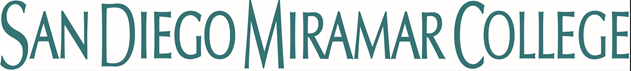 Questions ?
9
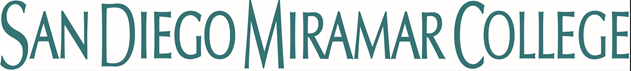